Question 19
Model complessity

Question
The Vapnik-Chervonenkis dimension can be used for 
Estimate the number of patterns 
Estimate the number a free parameters
Estimate the probability of classification
Vapnik-Chervonenkis dimension
Goal
Worst-case performance for a particular trained network

Theorem
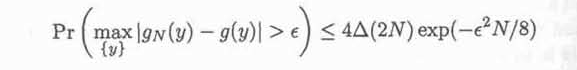 3
Vapnik-Chervonenkis dimension
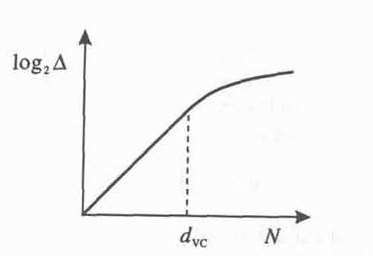 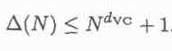 4
Vapnik-Chervonenkis dimension
NN
M units, W weights





Two layers and threshold units
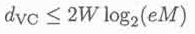 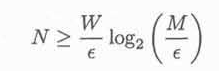 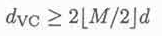 d inputs
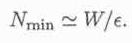 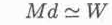 For large networks
5
References
Material
Slides
Video Lessons

Books
J. C. Bishop, Neural Networks for Pattern Recognition, Oxford University Press, 1995
J. C. Bishop, Pattern Recognition and Machine Learning, Springer, 2006